1/30
Trabzon  14.11.2017
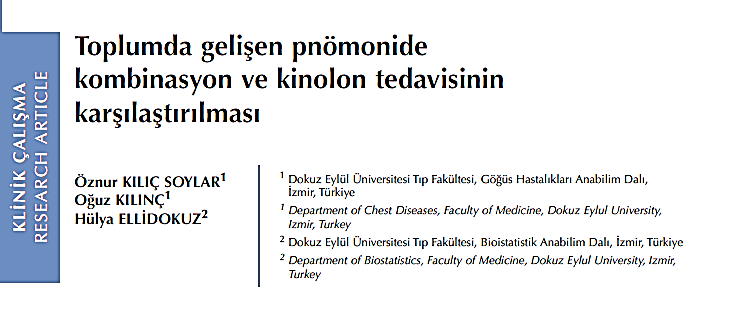 Arş.Gör.Dr. Cuma Ali ZOBA
GİRİŞ-1
2/30
Toplumda gelişen pnömoni (TGP), tüm dünyada hekime başvuruların, tedavi giderlerinin, iş-okul günü kayıplarının ve ölümlerin önemli bir kısmından sorumludur. Avrupa‘da yıllık insidans %0.5 - 1.1 olarak
bildirilmektedir ve yaşla birlikte artmaktadır.
Trabzon  14.11.2017
GİRİŞ-2
3/30
Günümüzde antibiyotiklerin yaygın kullanılmasına ve etkin bağışıklama politikalarına bağlı olarak enfeksiyon hastalıklarından ölümler giderek azalmakta iken, TGP halen yüksek morbidite ve mortalite nedenidir. 
	Ülkemizde alt solunum yolu enfeksiyonları, ölüm nedenleri arasında %4.2 ile beşinci sırada yer almaktadır.
Trabzon  14.11.2017
GİRİŞ-3
4/30
Pnömonili bir hastada doğru ampirik antibiyotiğin seçimi ve hastanın hastaneye yatırılmasının gerekip gerekmediği kararının verilmesi için olgular gruplara ayrılmaktadır.
Trabzon  14.11.2017
GİRİŞ-4
5/30
Gruplamada göz önüne alınan başlıca ölçütler; yaş, cinsiyet, eşlik eden başka bir hastalığın varlığı, laboratuvar ve radyolojik bulgular, pnömoninin şiddeti, hastaneye yatırılma gereksinimi ve belirli patojenlere karşı predispozisyon durumudur.
Trabzon  14.11.2017
AMAÇ
6/30
Bu çalışmanın amacı; TGP tanılı hastalarda Türk Toraks Derneği(TTD) 2009 Pnömoni Rehberi‘ne uygun tedavi verilen hastalarda beta-laktam ve makrolid kombinasyonu tedavisi ve kinolon tedavisi verilen hastaların hastanede kalış süresi, tedavi maliyeti ve tedavi etkinliğinin karşılaştırılmasıdır.
Trabzon  14.11.2017
HASTALAR ve METOD-1
7/30
Dokuz Eylül Üniversite Hastanesine Kasım 2010-Kasım 2011 tarihleri arasında başvuran TGP tanısı almış tüm hastalar çalışmaya dahil edilmiş.
Trabzon  14.11.2017
HASTALAR ve METOD-2
8/30
Tekrarlayan pnömoni, sağlık bakımı ile ilişkili pnömoni, gezici pnömoni, hastanede gelişen pnömoni olasılığı olanlar, bağışıklığı baskılanmış hastada pnömoni grubunda olanlar çalışma dışı bırakılmış.
Trabzon  14.11.2017
HASTALAR ve METOD-3
9/30
TTD rehberinde PSI ve CURB-65 skorlarına göre belirlenen gruplardaki tedaviler esas alınmış ve bu gruplarda önerilen tedaviler dışındaki tedaviler rehbere uyumsuz, önerilen tedaviler uygulanan olgular ise rehbere uyumlu olarak değerlendirilmiş.
Trabzon  14.11.2017
HASTALAR ve METOD-4
10/30
Rehbere uygun tedavi verilen hastalar kombinasyon ve kinolon tedavisi alanlar olarak ikiye ayrılmış ve yaş, komorbid hastalıklar, PSI ve  CURB-65 skorları, hastanede yatış süreleri, tedavi etkinlikleri ve tedavi maliyeti açısından karşılaştırılmış.
Trabzon  14.11.2017
HASTALAR ve METOD-5
11/30
Hastaların TTD pnömoni veritabanından (TURCAP) alınan verileri SPSS 15.0 istatistik programına kaydedilmiş. İstatistik analizde ki kare, student-t testi,
paired t testi, Fisher kesin test, Mann-Whitney testi,
logistik regresyon testi kullanılmıştır. Anlamlılık düzeyi
p< 0.05 kabul edilmiş.
Trabzon  14.11.2017
BULGULAR-1
12/30
Bu çalışmada TGP tanısı alan 156 hasta çalışmaya alınmış. Hastaların 66 (%42.3)’sı kadın, 90 (%57.7)’ı erkekmiş.
Trabzon  14.11.2017
BULGULAR-2
13/30
Hastaların 105 (%67.3)’inde rehbere uygun tedavi verildiği saptanmış. Pnömoni şiddetine göre değerlendirildiğinde beş hasta Grup I pnömoni sınıfında olup ayaktan ampisilin tedavisiyle izlendiği görülmüş.
Trabzon  14.11.2017
BULGULAR-3
14/30
Rehbere uygun tedavi verilen hastalardan yatırılarak izlenenlerin 85 (%86.7)’ine kombinasyon tedavisi, 15 (%13.3)’ine kinolon tedavisi verildiği görülmüş.
Trabzon  14.11.2017
BULGULAR-4
15/30
Rehbere uygun tedavi verilen hastalarda kombinasyon tedavisi ile kinolon tedavisi verilen hastalar karşılaştırıldığında yaş, PSI ve CURB-65 skorları, hastanede yatış süreleri ve tedavi maliyeti açısından istatistiksel olarak anlamlı fark saptanmamış (p> 0.05).
Trabzon  14.11.2017
BULGULAR-5
16/30
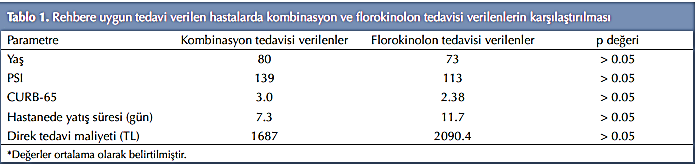 BULGULAR-6
17/30
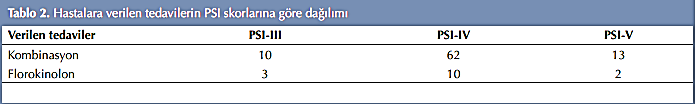 BULGULAR-7
18/30
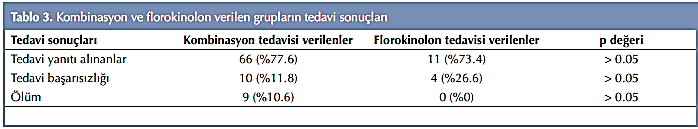 BULGULAR-8
19/30
Kombinasyon tedavisi verilip ölenlerin ortalama PSI skoru 139.5, ölmeyenlerin ortalama PSI skoru 112,
kinolon verilenlerin ortalama PSI skoru 113 olup, kombinasyon verilip ölen hastaların PSI skorları daha yüksek saptanmış, istatistiksel olarak anlamlı bulunmuş 
(p= 0.03).
Trabzon  14.11.2017
BULGULAR-9
20/30
Hastanede yatış sürelerine bakıldığında ölen hastaların daha kısa süre yattığı saptanmış, istatistiksel olarak anlamlı bulunmuş (p= 0.005).
Trabzon  14.11.2017
TARTIŞMA-1
21/30
Rehberlere göre tedavi uyumunu değerlendiren çalışmalarda, uyumun %24 ile %84.2 arasında değiştiği görülmektedir. Bu çalışmada ise rehbere uyum %67.3 saptanmış.
Trabzon  14.11.2017
TARTIŞMA-2
22/30
Çalışmanın kısıtlılıklarından birisi kinolon verilen hasta sayısının az olmasıdır bu da çalışmanın retrospektif bir çalışma olmasından kaynaklanmaktadır.
Trabzon  14.11.2017
TARTIŞMA-3
23/30
İstatistiksel olarak fark olmasa da kinolon verilenlerin yaş ortalamalarının düşük olması, PSI skorlarının düşük olması nedeniyle tedavi başlayan hekimlerin pnömoni şiddetinin daha yüksek olduğunu düşündükleri hastalara kombinasyon tedavisi verdikleri düşünülebilir.
Trabzon  14.11.2017
TARTIŞMA-4
24/30
Kinolon verilen hastalarda ölüm olmaması bunun sonucu olabileceği gibi  hasta sayısındaki düşüklük de istatistiksel sonuçları etkilemiş olabilir.
Trabzon  14.11.2017
TARTIŞMA-5
25/30
Çalışmada kombinasyon tedavisi ve kinolon tedavisi verilenler arasında hastanede yatış süresi açısından istatistiksel fark saptanmamış.
Trabzon  14.11.2017
TARTIŞMA-6
26/30
On iki bin altı yüz yirmi dört hastanın değerlendirildiği 16 çalışmanın alındığı bir meta-analizde rehberlere uygun tedavi verilen grupta makrolid verilen grupla kinolon verilen grup karşılaştırılmış, mortalite açısından fark bulunmamış.
Trabzon  14.11.2017
TARTIŞMA-7
27/30
Çalışmada kombinasyon tedavisi verilip ölenler, kombinasyon tedavisi verilip ölmeyenler ve kinolon tedavisi verilip ölmeyenler karşılaştırıldığında yaşları açısından istatistiksel anlamlı fark bulunmamış.
Trabzon  14.11.2017
TARTIŞMA-8
28/30
Ölen hastaların PSI skorları daha yüksek saptanmış, istatistiksel olarak anlamlı bulunmuş        (p<0.05). PSI skorunun mortaliteyi göstermede      CURB-65 skoruna göre daha duyarlı ve özgül olduğu belirtilmiş.
Trabzon  14.11.2017
TARTIŞMA-9
29/30
Hastanede yatış sürelerine bakıldığında ölen hastaların daha kısa süre yattığı saptanmış, istatistiksel olarak anlamlı bulunmuş. 

    	Direkt tedavi maliyetlerine bakıldığında istatistiksel olarak anlamlı fark saptanmamış.
Trabzon  14.11.2017
TARTIŞMA-10
30/30
Sonuç olarak, rehbere uygun tedavi verilen hastalarda kombinasyon tedavisi ve kinolon tedavisi verilen hastalar karşılaştırıldığında yaş, komorbid hastalıklar, PSI ve CURB-65 skorları, hastanede yatış süreleri, tedavi etkinliği ve tedavi maliyeti açısından istatistiksel olarak anlamlı fark saptanmamış.
Trabzon  14.11.2017